Καθολική Κάλυψη & 
Γενικό Σύστημα Υγείας
Παγκόσμια Ημέρα Υγείας
2 Απριλίου 2018


Οργανισμός Ασφάλισης Υγείας
Το σύνολο του περιεχομένου αυτής της παρουσίασης ανήκει αποκλειστικά στον Οργανισμό Ασφάλισης Υγείας. Απαγορεύεται ρητά οποιαδήποτε αντιγραφή, αναπαραγωγή, μεταφορά, αποθήκευση, μεταποίηση, αναδημοσίευση, μετάδοση, διανομή, πώληση, έκδοση, εκτέλεση, φόρτωση (download), μετάφραση, τροποποίηση με οποιονδήποτε τρόπο, ανακοίνωση, διάδοση ή οποιαδήποτε άλλη χρήση του περιεχομένου της παρουσίασης αυτής με οποιονδήποτε τρόπο ή μέσο για εμπορικούς ή άλλους σκοπούς, τμηματικά ή περιληπτικά χωρίς τη ρητή προηγούμενη έγγραφη συναίνεση του Οργανισμού.
Περιεχόμενα
Υφιστάμενη Κατάσταση
Κύρια χαρακτηριστικά ΓεΣΥ
Οικονομική Πτυχή & Χρηματοδότηση
Σύστημα Πληροφορικής
Σύνοψη
1
Υφιστάμενη Κατάσταση
2
Υφιστάμενη Κατάσταση
3
Υφιστάμενη Κατάσταση
ας Σήμερα
Στην Κύπρο περίπου το 55% των συνολικών δαπανών υγείας δαπανάται στον ιδιωτικό τομέα
Η ιδιωτική δαπάνη, 
είναι 2.5 φορές 
υψηλότερη 
από το μέσο 
όρο της ΕΕ
Ασφαλιστικές
           &
Ταμεία Υγείας
Ο Κύπριος πολίτης καλύπτει
το μεγαλύτερο μέρος της
 ιδιωτικής δαπάνης
βάζοντας βαθιά το χέρι 
στην τσέπη
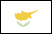 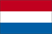 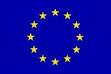 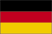 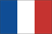 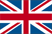 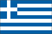 Πηγή: WHO, 2014
4
Υφιστάμενη Κατάσταση
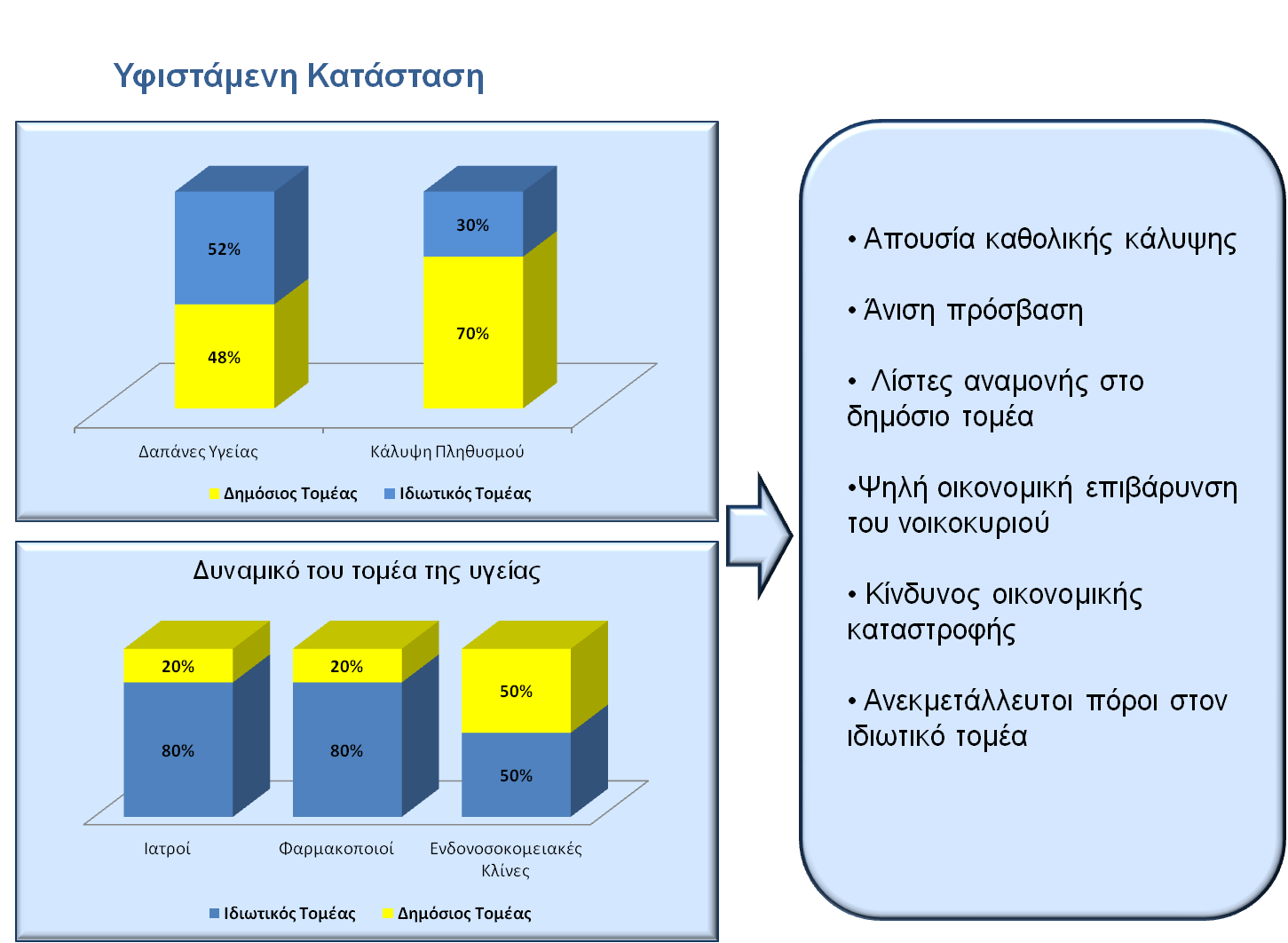 5
2. Κύρια Χαρακτηριστικά του ΓεΣΥ
6
Ιστορικό
7
Χρονοδιάγραμμα Εφαρμογής ΓεΣΥ
Ιούνιος 2019
1η Φάση
Εξωνοσοκομειακή φροντίδα υγείας

 Προσωπικοί Ιατροί για ενήλικες και παιδιά
 Ειδικοί Ιατροί
 Φαρμακεία
 Εργαστήρια
Ιούνιος 2020
2η Φάση
Πλήρης εφαρμογή του ΓεΣΥ

 Ενδονοσοκομειακή Φροντίδα
 ΤΑΕΠ και Ασθενοφόρα
 Νοσηλευτές, Μαίες και Άλλοι Επαγγελματίες Υγείας
 Ανακουφιστική Φροντίδα και Αποκατάσταση
 Προληπτική Οδοντιατρική
8
Βασικές Αρχές
9
Ασθενής/
Δικαιούχος
Ανθρωποκεντρικό Σύστημα
Ειδικοί Ιατροί
Φαρμακεία
P
Προσωπικός
HIO
Άλλοι Επαγγελματίες Υγείας
Κλινικά Εργαστήρια
Ιατρός
Τμήματα Ατυχημάτων και Επειγόντων Περιστατικών
Νοσηλευτήρια
10
Ο ΟΑΥ διοικείται από Διοικητικό Συμβούλιο το οποίο απαρτίζεται από 13 μέλη, με συμμετοχή του Κράτους, των εργοδοτών, των εργαζομένων και των ασθενών:
Η σύνθεση του ΔΣ παρέχει αυτονομία και θωράκιση από πολιτικές παρεμβάσεις και προωθεί τη  συναίνεση στη λήψη αποφάσεων
Διαχείριση ΓεΣΥ
ΟΡΓΑΝΙΣΜΟΣ ΑΣΦΑΛΙΣΗΣ ΥΓΕΙΑΣ (ΟΑΥ) 
Νομικό πρόσωπο δημοσίου δικαίου που ιδρύθηκε με σκοπό την εφαρμογή του Γενικού Συστήματος Υγείας (ΓεΣΥ), την παρακολούθηση και διαχείριση του Συστήματος, ώστε να προάγεται η κοινωνική αλληλεγγύη, η ισότιμη πρόσβαση και η αποδοτική χρήση πόρων.
Πρόεδρος
Γ. Δ/ντης Υπ. Υγείας
Γ. Δ/ντής Υπ. Οικονομικών
Κυβέρνηση                 2 μέλη 
Εργοδότες                  3 μέλη
Εργαζόμενοι	         3 μέλη
Αυτοτελώς Εργ.          1 μέλος
Ασθενείς                     1 μέλος
11
Δικαιούχοι
12
Παροχείς υπηρεσιών υγείας
13
Πρόσβαση σε υπηρεσίες φροντίδας υγείας
14
Ροή δικαιούχων
Σε περίπτωση που ο δικαιούχος επισκεφθεί Ειδικό Ιατρό απευθείας, εξαιρουμένων
 των Γυναικολόγων, θα καταβάλλει επιπρόσθετη οικονομική εισφορά
* Εφαρμόζεται συμπληρωμή
15
Θεσμός Προσωπικού Ιατρού - Πλεονεκτήματα
Οργανωμένη πρωτοβάθμια φροντίδα υγείας με έμφαση στην πρόληψη

 Ορθή πλοήγηση των δικαιούχων μέσα στο Σύστημα

 Αποφόρτιση των Ειδικών Ιατρών από μη εξειδικευμένα περιστατικά

 Διαφάνεια για την ποσότητα και την ποιότητα των παρεχόμενων υπηρεσιών
16
Θεσμός Προσωπικού Ιατρού - Λειτουργία
17
Έλεγχος και Εποπτεία
Από τον Επίτροπο Εποπτείας  
εξετάζει αυτεπάγγελτα ή κατόπιν υποβολής παραπόνου  οποιαδήποτε απόφαση, πράξη ή παράλειψη του Οργανισμού ή/και των παροχέων υπηρεσιών φροντίδας υγείας. 

Από τον Οργανισμό  Ασφάλισης Υγείας  
παρακολουθεί και ελέγχει την τήρηση των όρων και προϋποθέσεων της σύμβασης και την απόδοση των παροχέων υπηρεσιών φροντίδας υγείας
εξετάζει παραβάσεις του Νόμου
επιβάλλει πρόστιμα ή άλλες κυρώσεις 


Από την Επιτροπή Ελέγχου  
Εξειδικευμένη επιτροπή η οποία ελέγχει την ποιότητα στην παροχή  υπηρεσιών φροντίδας υγείας
18
3. Οικονομική Πτυχή και Χρηματοδότηση του ΓεΣΥ
19
Χρηματοδότηση ΓεΣΥ
Προσωπικοί Ιατροί
Ειδικοί Ιατροί
Κλινικά Εργαστήρια
Άλλοι επαγγελματίες υγείας
Νοσηλευτήρια 
ΤΑΕΠ
Ασθενοφόρα
Φάρμακα
Σφαιρικός Προϋπολογισμός
Μισθωτοί
Εργοδότες
Αυτοεργοδοτούμενοι
Συνταξιούχοι
Εισοδηματίες
Αξιωματούχοι
Κράτος
€ 995 εκ.
Παροχείς Υπηρεσιών Φροντίδας Υγείας
Εισφορές
Απαιτήσεις
Συμπληρωμές
20
Κατηγορίες εισφορέων  και ποσοστά εισφορών
*  Ποσοστά εισφορών που θα αποκόπτονται από 1η Μαρτίου 2019 για εφαρμογή εξωνοσοκομειακής φροντίδας 
** Ποσοστά εισφορών που θα αποκόπτονται από 1η Μαρτίου 2020 για πλήρη εφαρμογή του ΓεΣΥ
21
Συμπληρωμές
Υπεύθυνη χρήση
 Αποφυγή κατάχρησης και σπατάλης
Εφαρμογή ετήσιας οροφής (ανώτατο όριο συμπληρωμής):
Γενικός Πληθυσμός: €300
Παιδιά κάτω των 21 ετών: €75
Χαμηλοσυνταξιούχοι: €75
Λήπτες βοηθήματος ΕΕΕ: €75
Δεν εφαρμόζεται συμπληρωμή
 Στον Προσωπικού Ιατρό
 Στη χρήση Ασθενοφόρου
 Στην Ενδονοσοκομειακή Φροντίδα
 Στην προληπτική Οδοντιατρική Φροντίδα
22
4. Σύστημα Πληροφορικής ΓεΣΥ
23
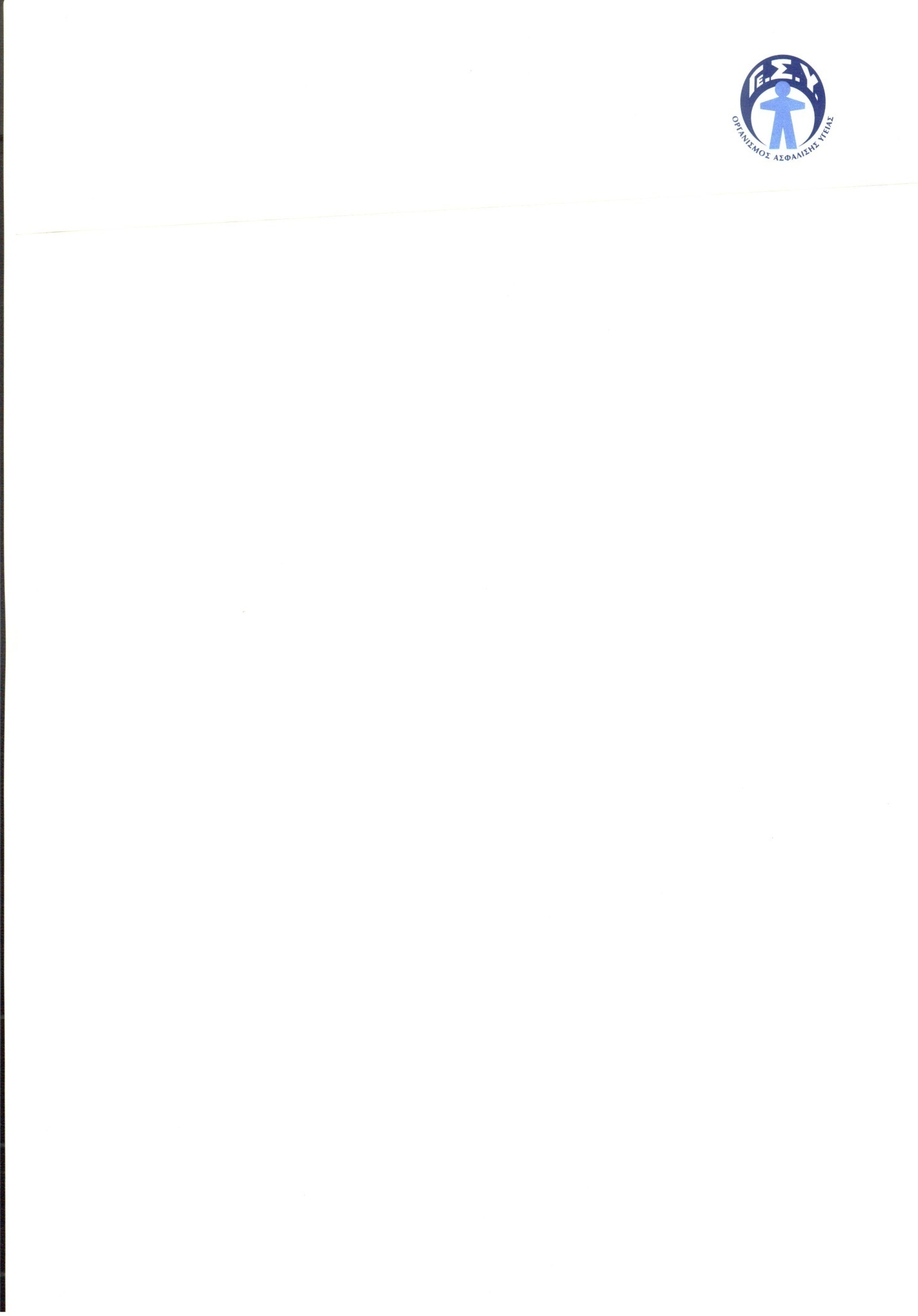 Ολοκληρωμένο Σύστημα Πληροφορικής
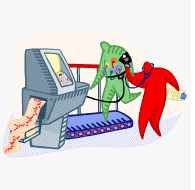 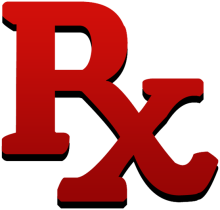 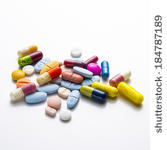 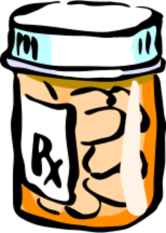 Δραστηριότητες
Φαρμακευτική Αγωγή
Συνταγογράφηση
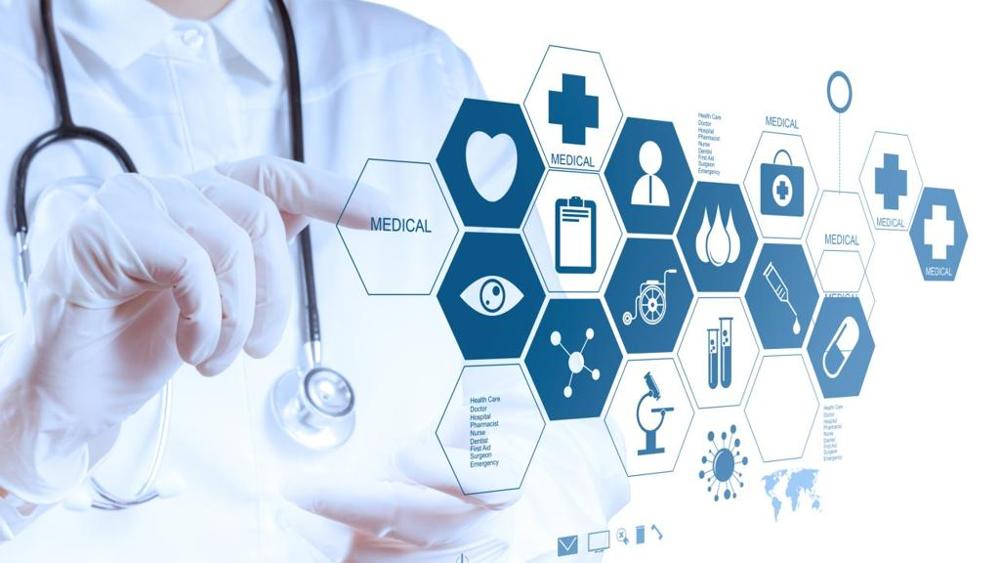 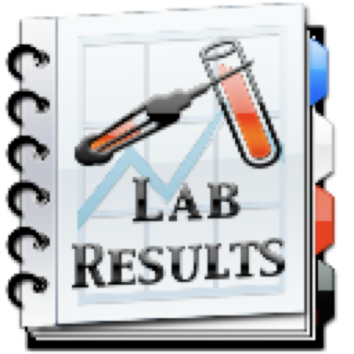 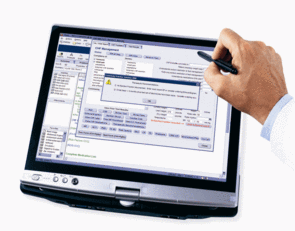 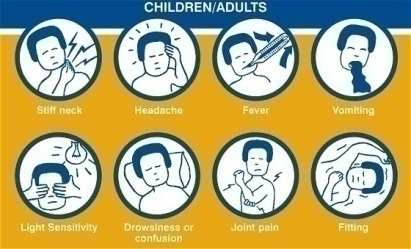 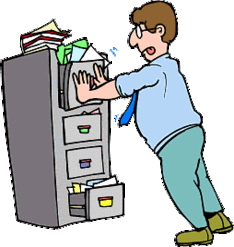 Διαγνώσεις
Υποβολή Απαιτήσεων
24
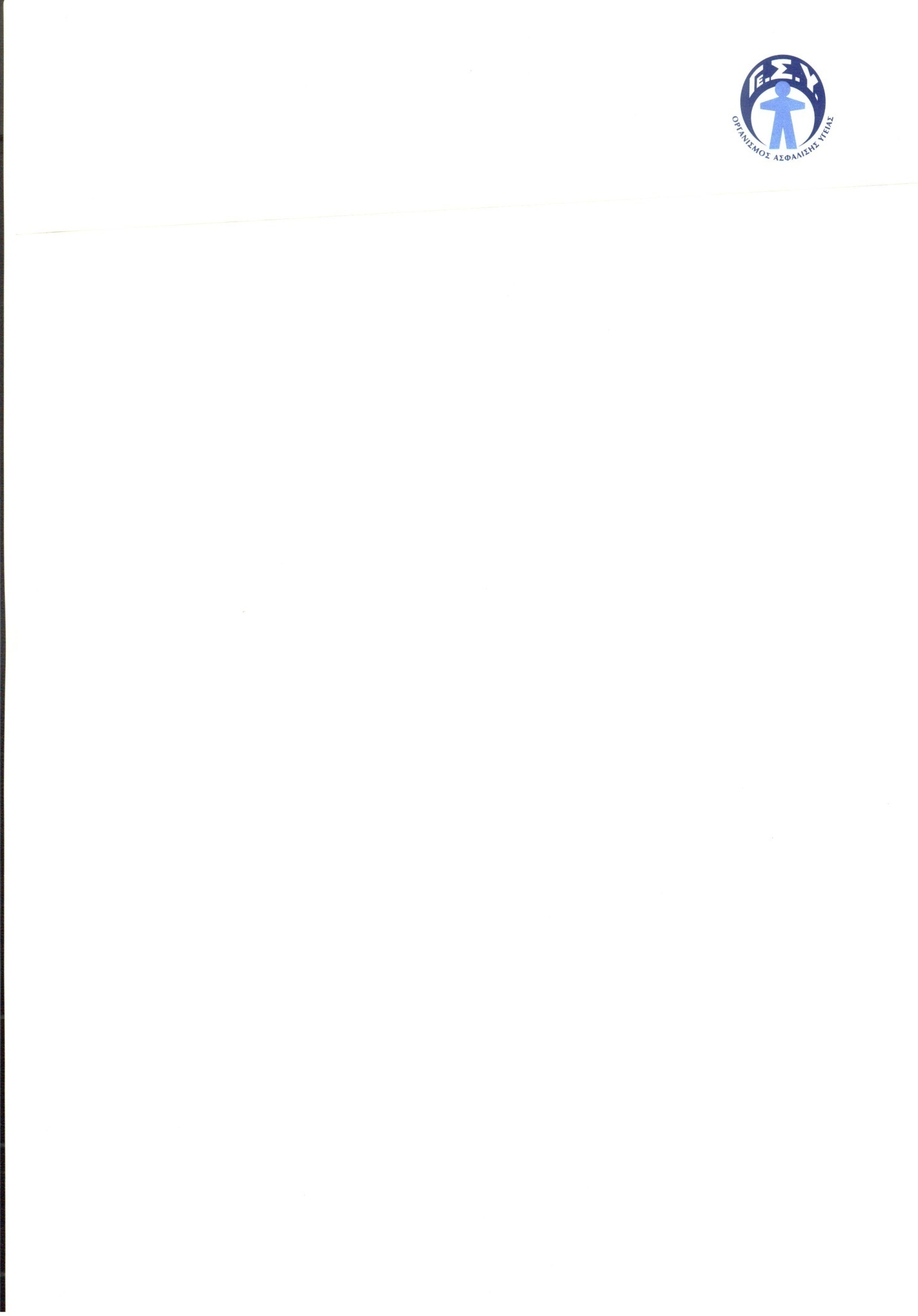 Σύστημα Πληροφορικής -  Εγγραφή στο ΓεΣΥ
και στον κατάλογο ΠΙ
;
26
5. Σύνοψη
27
Κομβικά σημεία της εφαρμογής του ΓεΣΥ
28
29
29
Ερωτήσεις/Συζήτηση
30
Οργανισμός Ασφάλισης Υγείας
www.hio.org.cy

Κλήμεντος 17-19, 4ος Όροφος, 1061 Λευκωσία
Τ.Θ. 26765, 1641 Λευκωσία, Κύπρος
Ηλεκτρονική Διεύθυνση: hio@gesy.org.cy

Τηλ.: +357 22557200
Φαξ: +357 22875021
31